Exponents
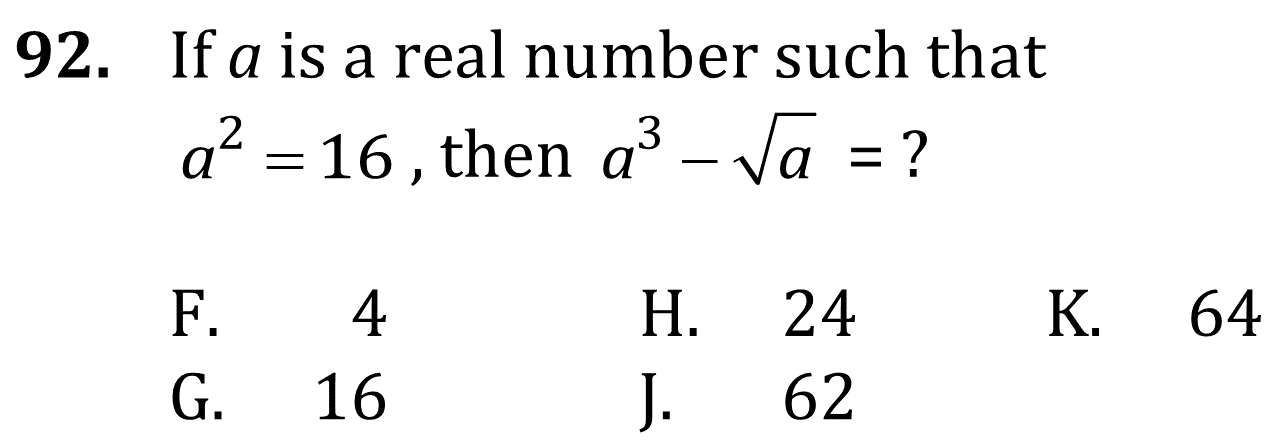 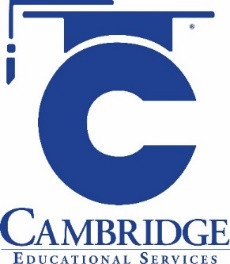 Work with simple exponents, such as squares and square roots, cubes and cube roots, and positive exponents. 
Level: Intermediate Skill Group: Algebra
Exponents
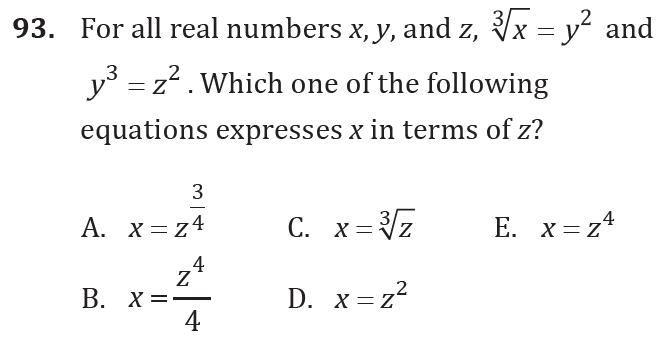 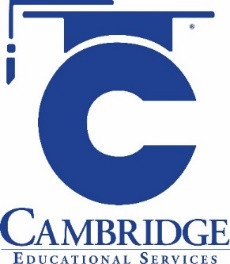 Work with simple exponents, such as squares and square roots, cubes and cube roots, and positive exponents. 
Level: Intermediate Skill Group: Algebra
Exponents
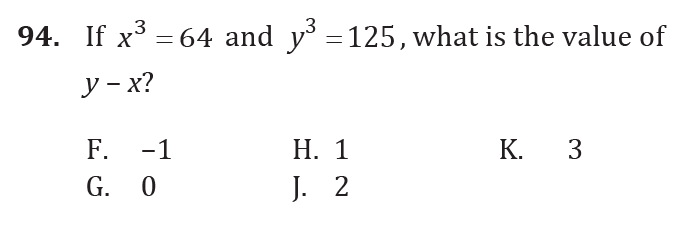 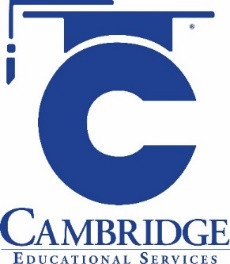 Work with simple exponents, such as squares and square roots, cubes and cube roots, and positive exponents. 
Level: Intermediate Skill Group: Algebra
Exponents
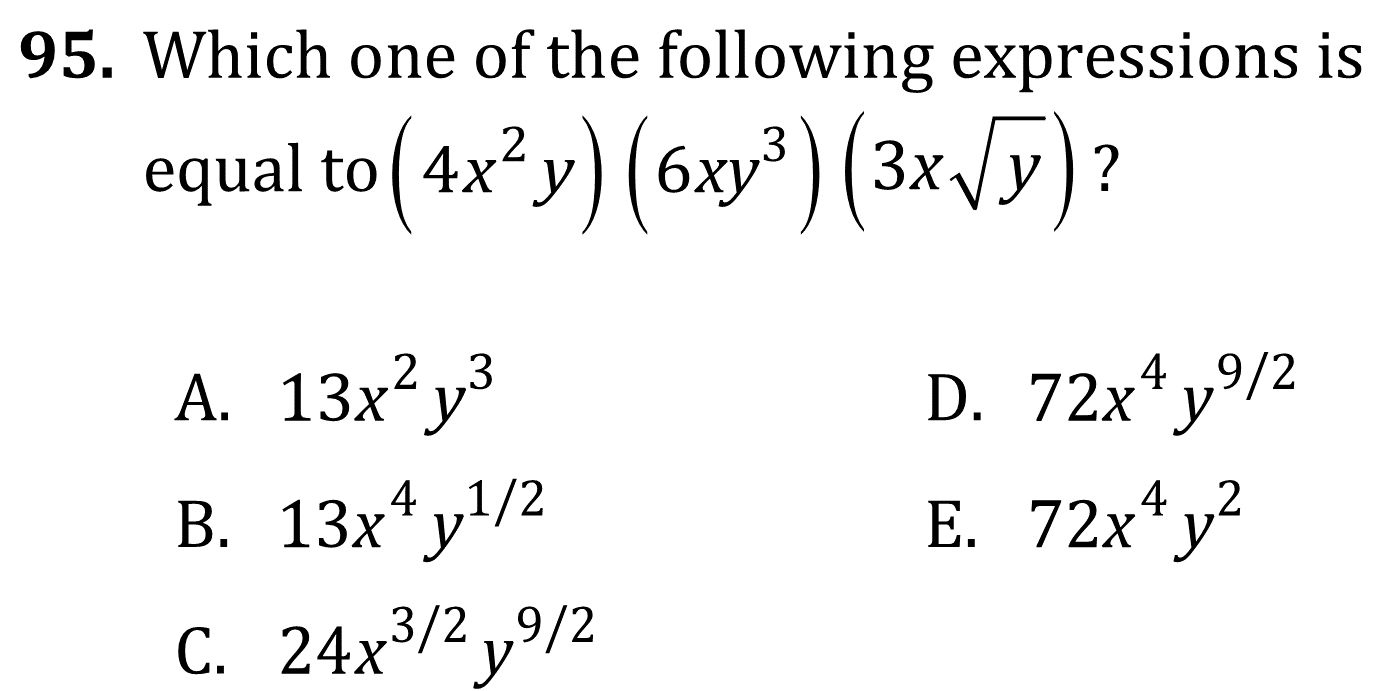 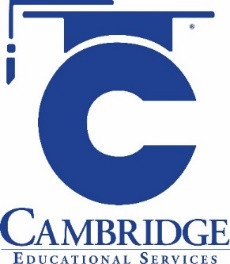 Work with simple exponents, such as squares and square roots, cubes and cube roots, and positive exponents. 
Level: Intermediate Skill Group: Algebra
Exponents
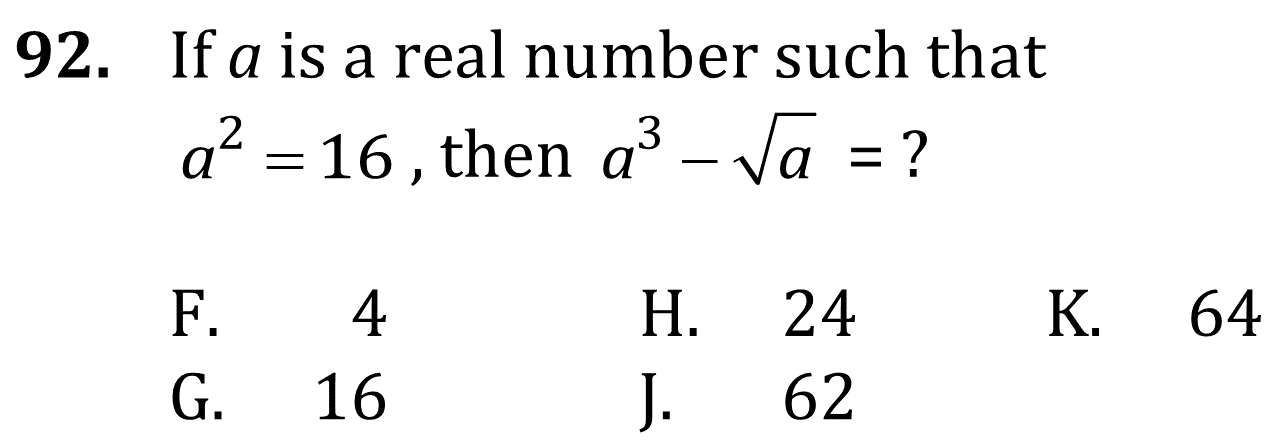 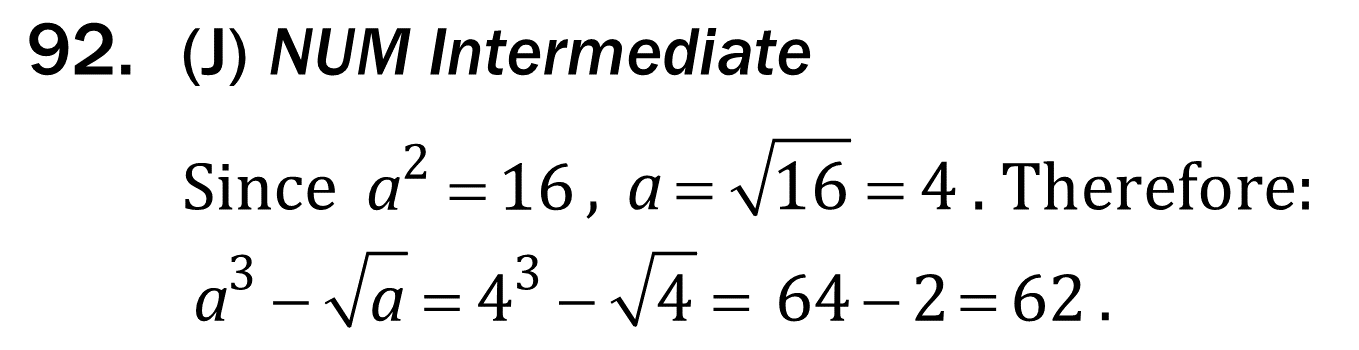 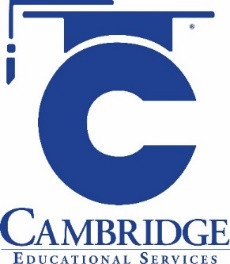 Work with simple exponents, such as squares and square roots, cubes and cube roots, and positive exponents. 
Level: Intermediate Skill Group: Algebra
Exponents
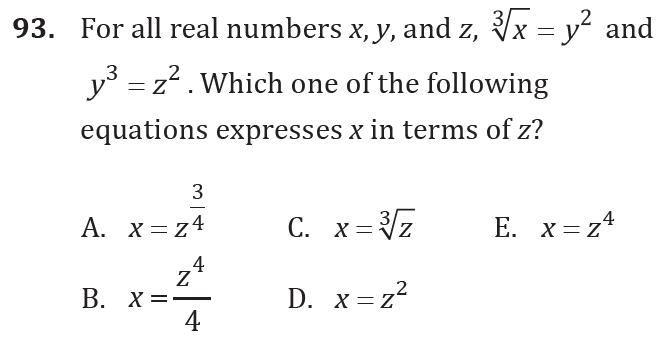 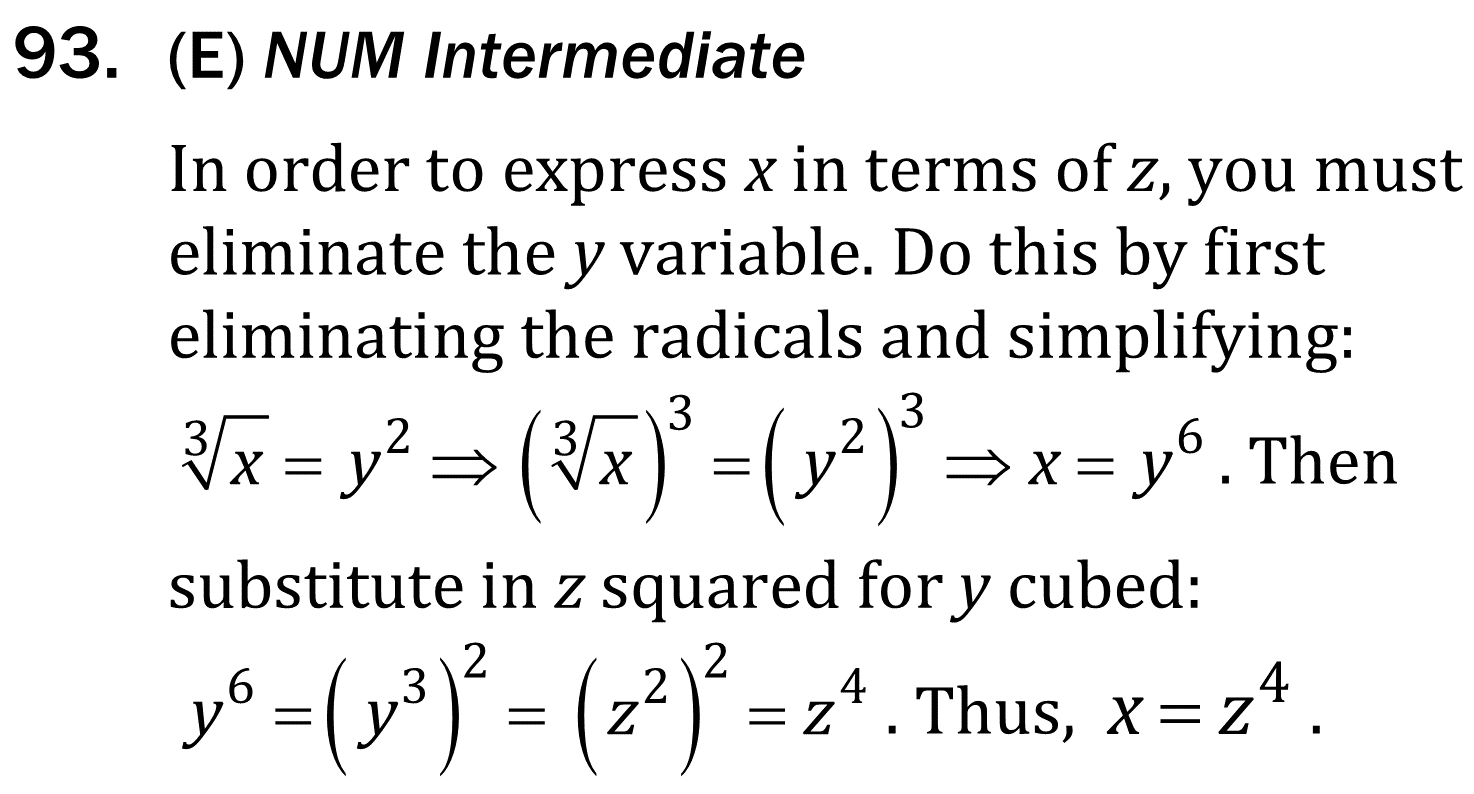 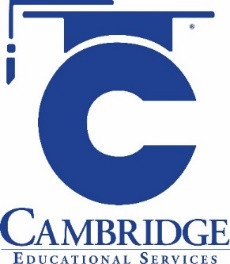 Work with simple exponents, such as squares and square roots, cubes and cube roots, and positive exponents. 
Level: Intermediate Skill Group: Algebra
Exponents
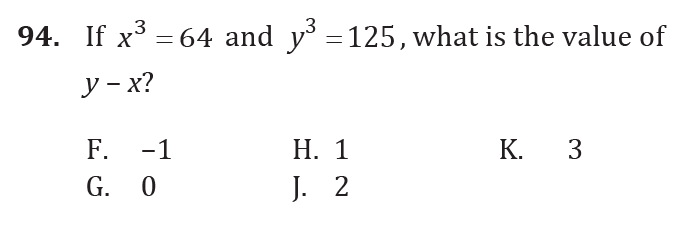 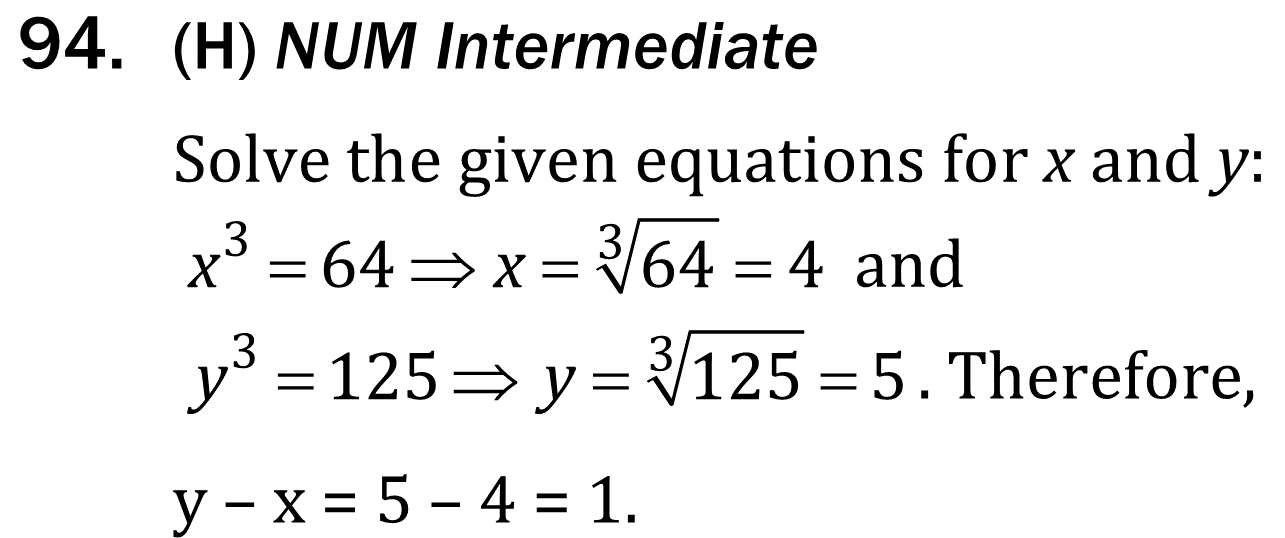 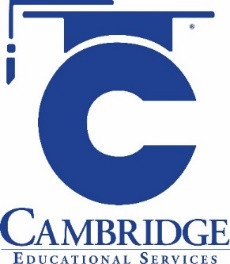 Work with simple exponents, such as squares and square roots, cubes and cube roots, and positive exponents. 
Level: Intermediate Skill Group: Algebra
Exponents
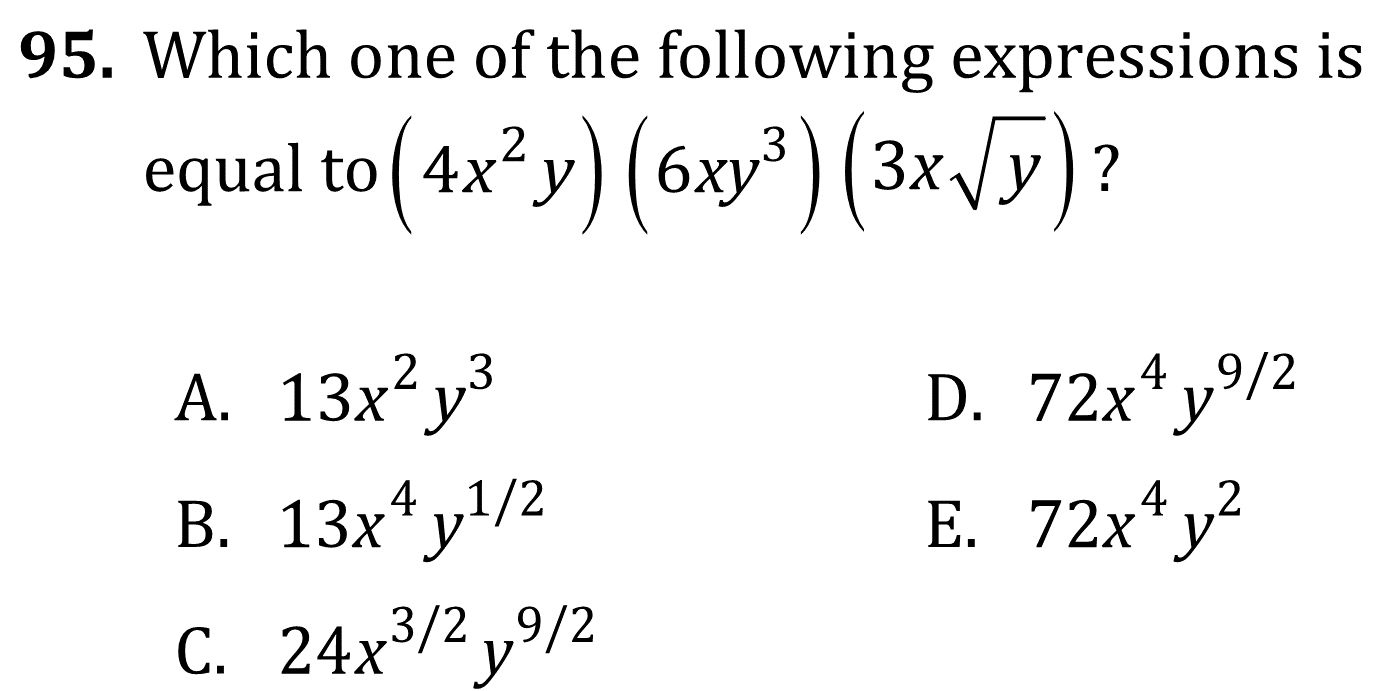 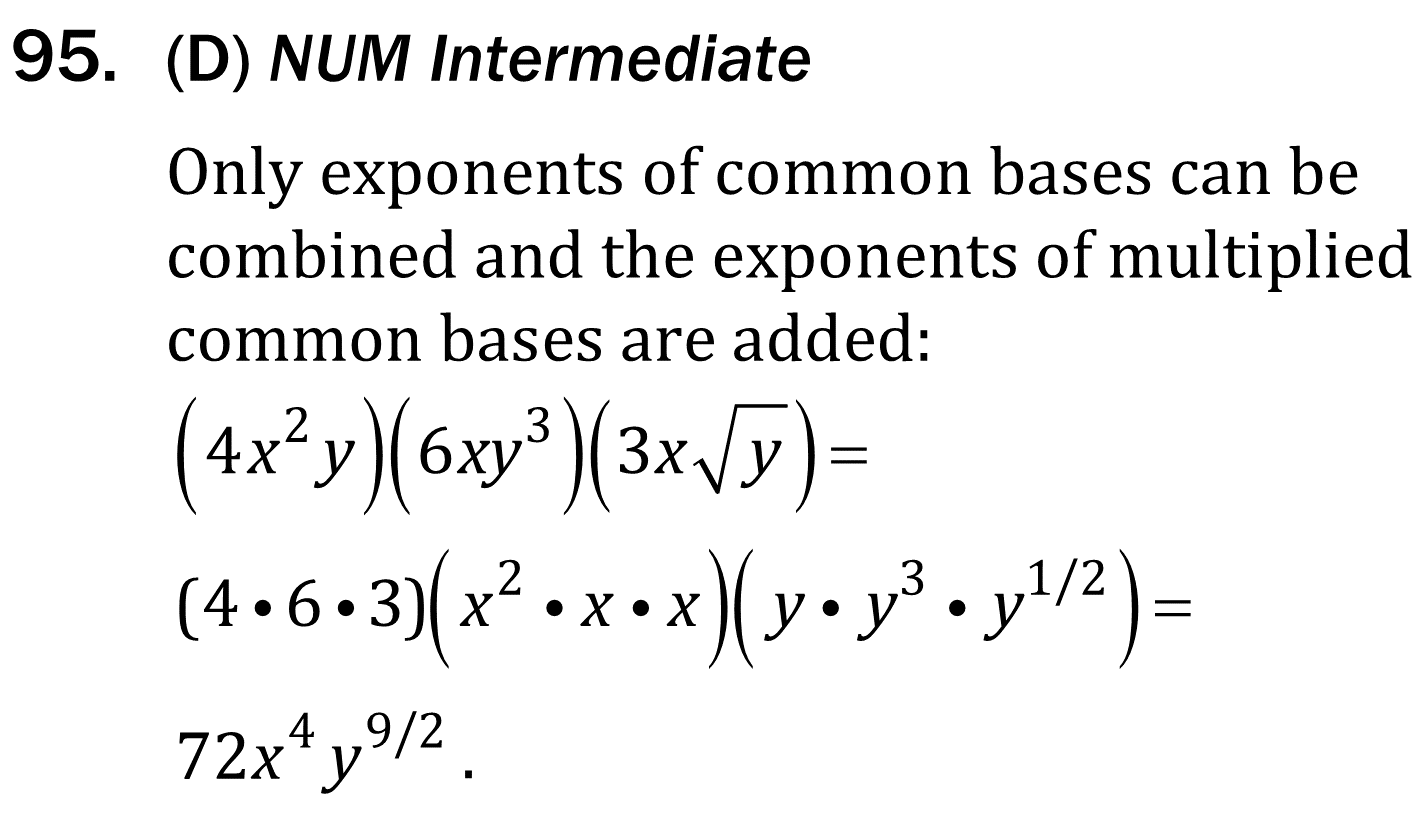 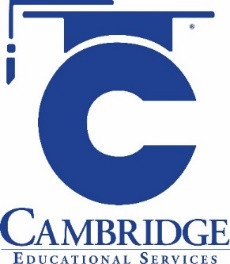 Work with simple exponents, such as squares and square roots, cubes and cube roots, and positive exponents. 
Level: Intermediate Skill Group: Algebra